Treasury Single Account
Erekle Gvaladze
Natia Khorguashvili
Aleksandre Khuskivadze

November, 2023
briefly about the treasury
Established in 1995
TSA launched in 2006
Serves up to 2,000 budget organizations
Includes 5 departments + 1 administrative division
Has up to 80 employees
Covers all levels of the budget
Treasury Single Account
SOE 
REVENUES AND EXPENDITURE
From 2024
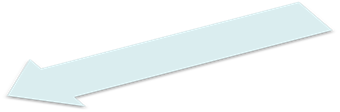 Treasury Single Account
Treasury Single Account
Treasury is a participant of the RTGS system
Treasury has Bank Identification Code (BIC) / Swift Code
Treasury Single Account is in compliance with IBAN standards
TSA is opened in the National Bank of Georgia (NBG)
Service agreement between the NBG and the State Treasury
NBG serves the Treasury without commission
There is only one unified account of the Treasury
All levels of budget income & payments are made through a TSA
Treasury Single Account
Goals for TSA
Review and preparation of business process software of State-Owned Enterprises for transfer to the TSA

Full TSA coverage of the public sector by 2026 (including 2,073 public schools and 300 state-owned enterprises)

Improving business processes and upgrading and strengthening infrastructure, improving real-time settlement and reporting

Consolidated budget, revenues, expenses and unified accounting standards
Thank You for Attention!

www.mof.ge
www.treasury.gov.ge